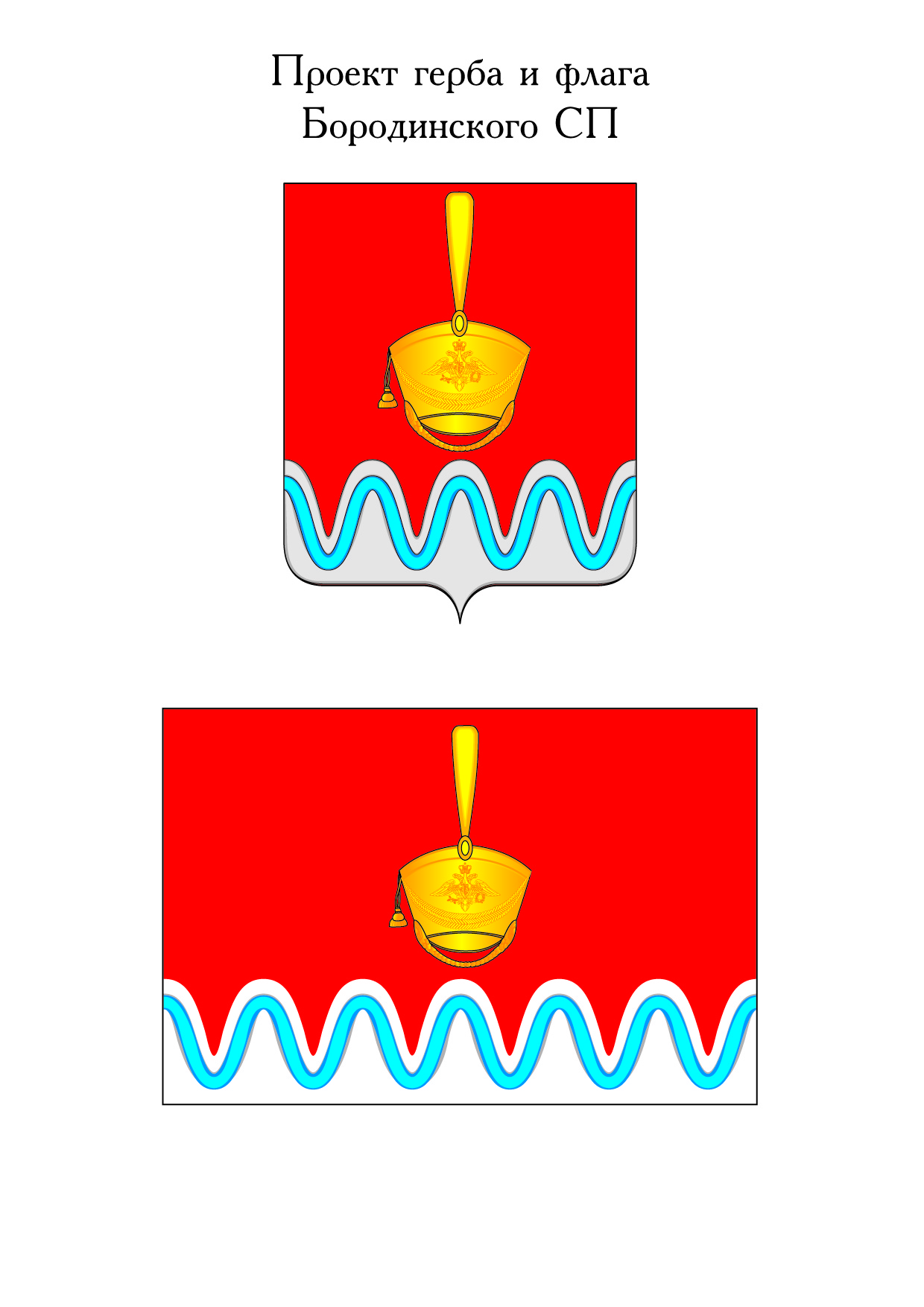 АДМИНИСТРАЦИЯБОРОДИНСКОГО СЕЛЬСКОГО ПОСЕЛЕНИЯПРИМОРСКО-АХТАРСКОГО РАЙОНА
Отчет об исполнении бюджета 
Бородинского сельского поселения Приморско-Ахтарского района 
за 2018 год
Бюджет Бородинского сельского поселения Приморско-Ахтарского района на 2018 год утвержден решением Совета Бородинского сельского поселения Приморско-Ахтарского района от 13 декабря 2017 года № 193 "О бюджете Бородинского сельского поселения Приморско-Ахтарского района на 2018 год".
Основные характеристики бюджета:
Сведения об основных показателях доходов бюджета
(тыс. руб.)
Структура налоговых и неналоговых доходов бюджета
Структура безвозмездных поступлений бюджета
Бюджет Бородинского сельского поселения Приморско-Ахтарского района по расходам в 2018 году исполнен в сумме 16034,0 тыс. рублей при плановом значении 16381,6 тыс. рублей или на 97,9 %.
Расходы на обеспечение деятельности органов местного самоуправления и финансирование мероприятий по разделу «Общегосударственные вопросы»
В 2018 году денежные средства бюджета Бородинского сельского поселения Приморско-Ахтарского района  расходовались по следующим направлениям:
По разделу "Национальная оборона" расходы в 2018 году на содержание инспектора ВУБ составили  201,1  тыс. рублей, что на 15,1 тыс. руб. больше, чем в 2017 году. Данные расходы производились по факту поступивших субвенций из федерального бюджета. Исполнение в 2018 году составило 100 %.
По разделу "Национальная безопасность и правоохранительная деятельность" были произведены расходы в сумме 25,8 тыс. руб., исполнение составило 100%, из них:
- на изготовление буклетов «Правила поведения при ЧС» – 1,5 тыс. руб.; 
- на изготовление аншлагов «Водоохранная зона. Купание запрещено» - 1,6 тыс. руб.;
- на изготовление баннеров по запрету купания – 8,0 тыс. руб.;
- на изготовление памяток «Правила пожарной безопасности» - 1,0 тыс.руб.;
- на приобретение информационных табличек «Пожарный гидрант» - 5,0 тыс. руб.;
- на оплату страховой премии по страхованию ДПД – 0,8 тыс. руб.;
- на обучение сотрудника администрации по программам противодействия коррупции – 7,9 тыс. руб.;
По разделу "Национальная экономика" были запланированы расходы в сумме 3082,2 тыс. рублей. Исполнение составило 3028,1 тыс. рублей, или   98,2 %.
По подразделу "Дорожное хозяйство (дорожные фонды)" было запланировано 3081,0 тыс. рублей, исполнение составило 3026,9 тыс. рублей (98,2 %), в том числе:
- на ремонт и содержание автомобильных дорог – 3051,6 тыс. рублей, из нах краевые средства в сумме 1008,1 тыс. руб. израсходованы в полном объеме;
   - на приобретение и установку дорожных знаков – 29,4 тыс. рублей.
По подразделу "Другие вопросы в области национальной экономики" были запланированы расходы в сумме – 1,2 тыс. рублей на изготовление информационных материалов для субъектов малого и среднего предпринимательства. В 2017 г. расход средств по данному подразделу составил 46,0 тыс. руб. на разработку программ комплексного развития транспортной инфраструктуры и социальной инфраструктуры.
Исполнение по данным видам расходов составило  100 %.
Расходы по разделу "Жилищно-коммунальное хозяйство" были запланированы в сумме 2248,9 тыс. рублей. Исполнение составило 2248,4 тыс. рублей, или  100 %, в том числе:
- на ремонт водонапорных башен и закупку материальных запасов для дальнейшего ремонта водопроводных сетей, а так же приобретение глубинных насосов  – 407,1 тыс. рублей;
- на оплату уличного освещения – 104,9 тыс. рублей по сравнению с 2017г. на 39,9 тыс. руб. больше в связи с увеличением протяженности линий уличного электроосвещения и увеличением стоимости электроэнергии; 
- на организацию и содержанию мест захоронения – 100,0 тыс. рублей;
- на сбор и вывоз ТКО – 45,8  тыс. рублей;
- на прочие работы и услуги – 1590,7 тыс. рублей, что значительно выше по сравнению с 2017 годом, так как была приобретена техника для благоустройства поселения: отвал коммунальный, сварочный аппарат, генератор, так же были приобретены детские игровые площадки, контейнеры для ТКО и урны, приобретены и установлены заборные секции и столбы для ограждения спортивной площадки в х.Морозовский. Так же в рамках данного мероприятия были произведены расходы на выкос сорной растительности, уборка несанкционированных свалок, уборка прибрежной полосы в х. Морозовский и территории ст. Бородинской.
По разделу  "Образование" исполнение расходов в 2018 году составило 1543,7 тыс. руб. на реализацию мероприятий муниципальной программы "Молодежь Бородинского сельского поселения Приморско-Ахтарского района". План выполнен на 100 %.  По отношению к 2017 году расходы увеличились более чем на 100%, что обусловлено приобретением автобуса для перевозки молодежного клуба «Экспрессия» с целью участия в различных районных и краевых мероприятиях. Так же расходовались денежные средства на оплату услуг координатора по работе с молодежью.
Расходы  по разделу "Социальная политика" в 2017 году были исполнены в сумме 50,1 тыс. рублей. В 2018 году данные расходы не запланированы в связи прекращением обязательств по выплате пенсионного обеспечения за выслугу лет лицу, замещавшему муниципальную должность муниципальной службы.
Расходы  по разделу "Физическая культура  и спорт" составили 208,8 тыс. руб. или 100 % к годовому плану на реализацию мероприятий муниципальной программы "Развитие физической культуры в Бородинском сельском поселении Приморско-Ахтарского района". В 2017 г. расходы по данному направлению составили 10,3 тыс. рублей. Значительное увеличение расходов связано с приобретением в 2018 г. спортивных уличных тренажеров.
Расходы по разделу "Средства массовой информации" составили 171,0 тыс. рублей, или 100 % к плану на реализацию мероприятий муниципальной программы "Информационное обслуживание деятельности администрации и Совета Бородинского сельского поселения Приморско-Ахтарского района". В 2017 г. расходы по данному направлению составили 166,5 тыс. рублей. Значительное увеличение расходов связано с большим объемом публикуемых материалов в периодических печатных изданиях.
По разделу "Культура, кинематография" были запланированы расходы в сумме 4031,9 тыс. рублей. Исполнение составило 3747,0 тыс. рублей или 92,9 %. Низкий процент исполнения по разделу подразделу 0801 "Культура" по расходам связан с тем, что расходы на поэтапное повышение заработной платы работников муниципальных учреждений до средней заработной платы по Краснодарскому краю за счет краевых средств производились в соответствии с постановлением администрации Бородинского сельского поселения Приморско-Ахтарского района от 15.03.2013 г. № 48, в соответствии с фактически отработанным временем в необходимой потребности. Поступивших краевых средств оказалось больше необходимой потребности.
Средства, выделенные из краевого бюджета бюджету Бородинского сельского поселения на выплату заработной платы работникам культуры, составили 1493,3 тыс. руб., из них было фактически израсходовано 1150,5 тыс. рублей.
По данному разделу расходовались средства на содержание муниципальных учреждений: 
          - МКУ "СДК ст. Бородинской" в сумме – 1944,6 тыс. руб.;
          - МКУК "Бородинская ПБ" в сумме – 310,0 тыс. руб.;
	- на поэтапное повышение уровня средней заработной платы работников учреждений культуры – 1492,4 тыс. руб., из них средства краевого бюджета 1150,5 тыс. рублей.
Источники внутреннего финансирования дефицита бюджета
 
Решением Совета Бородинского сельского поселения Приморско-Ахтарского района от 13 декабря 2017 года № 193 "О бюджете Бородинского сельского поселения Приморско-Ахтарского района на 2018 год" дефицит бюджета планировался в сумме – 0,0 тыс. рублей, в связи с внесенными изменениями в решение о бюджете в течение года, был утвержден дефицит бюджета Бородинского сельского поселения Приморско-Ахтарского района в сумме – 3670,7 тыс. рублей.
Погашение дефицита бюджета Бородинского сельского поселения Приморско-Ахтарского района планировалось производить за счет изменения  остатков средств на счетах по учету средств бюджета Бородинского сельского поселения.
В результате исполнения бюджета за 2018 год сложился дефицит бюджета в сумме – 3153,3 тыс. рублей.